Maths of Celtic and African art



Chris Budd OBE
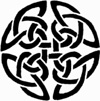 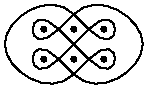 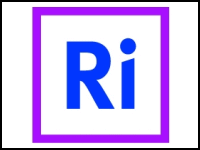 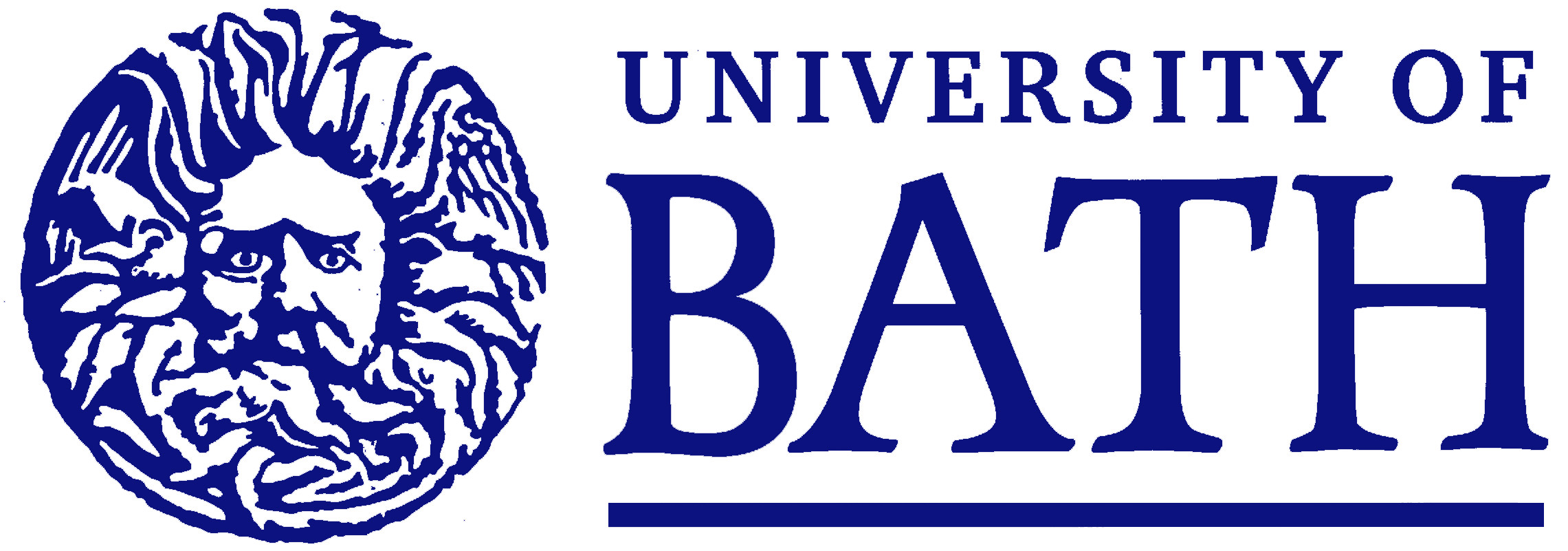 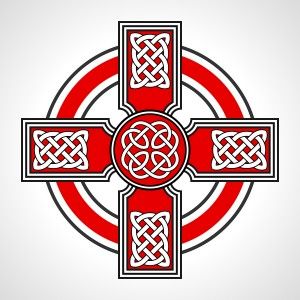 Celtic Art
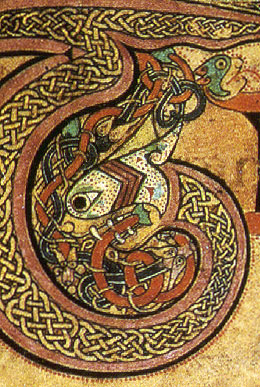 The Book of Kells

Trinity College
Dublin
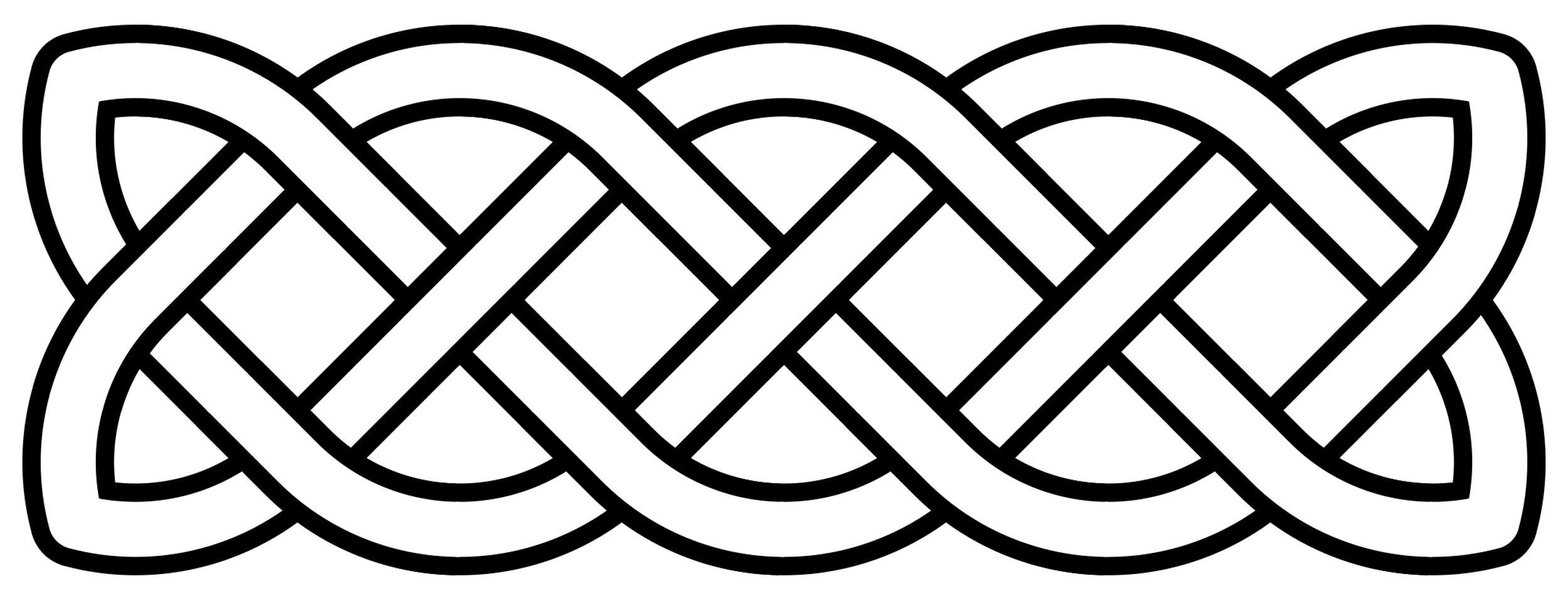 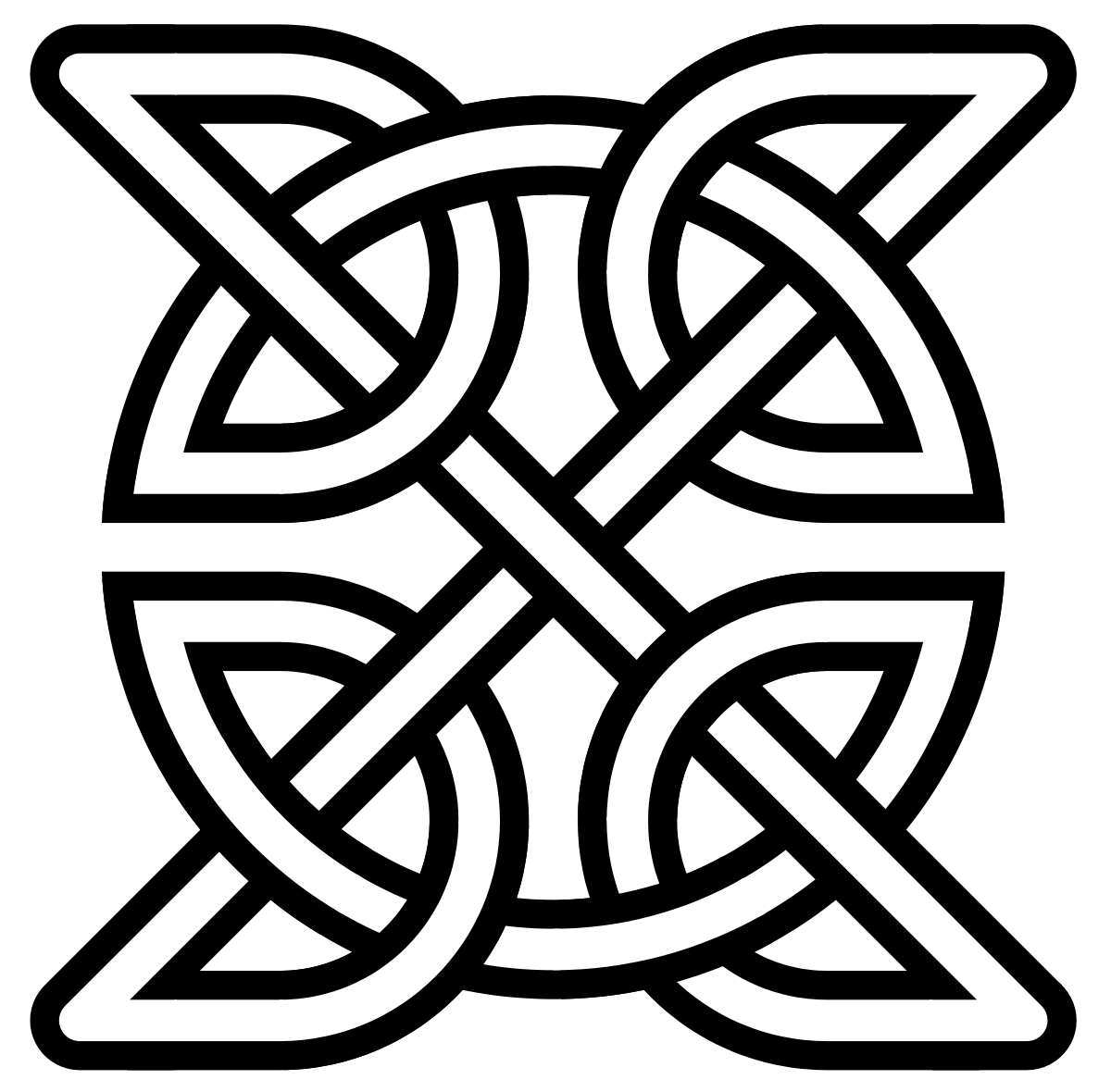 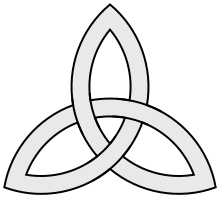 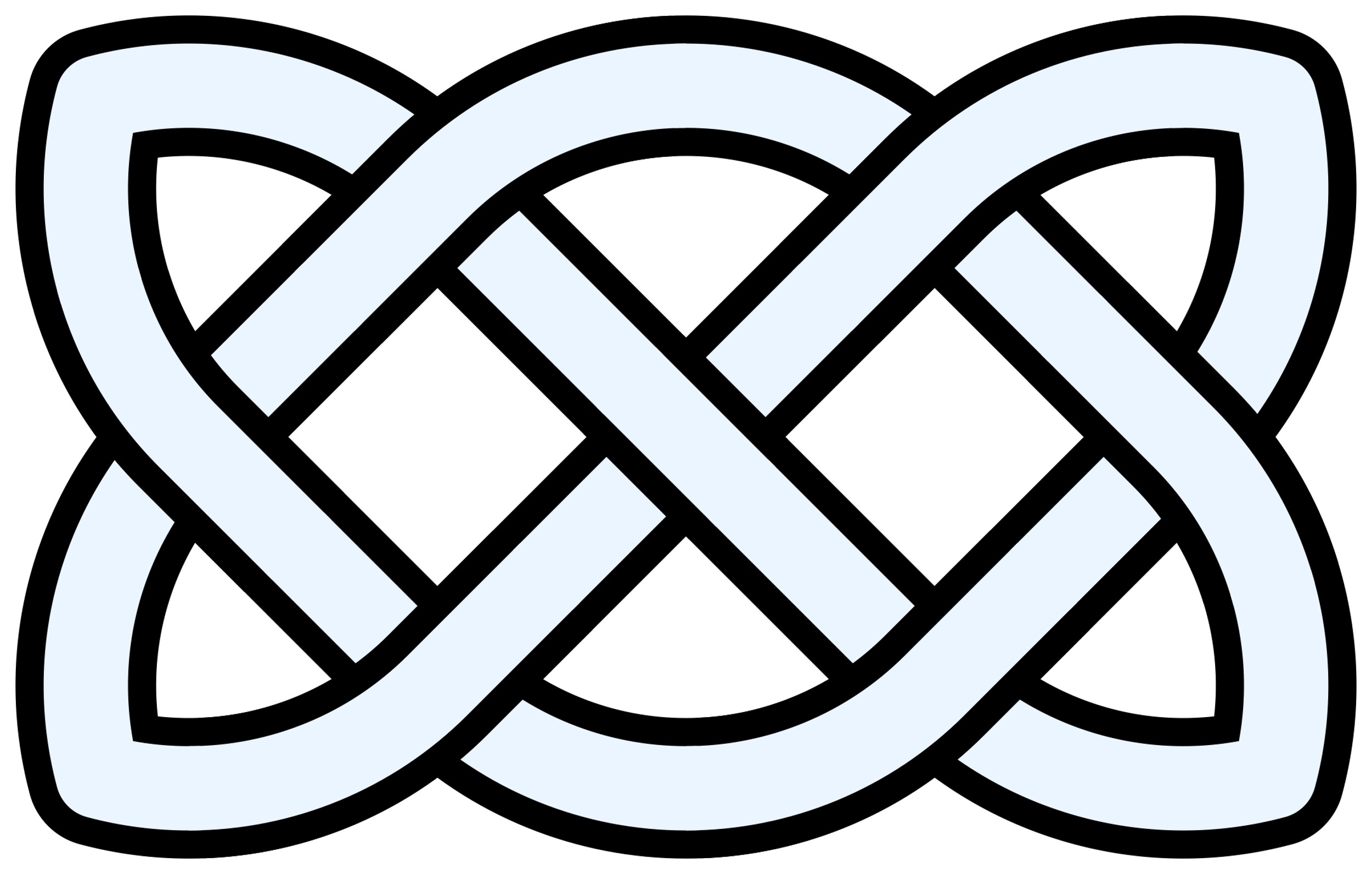 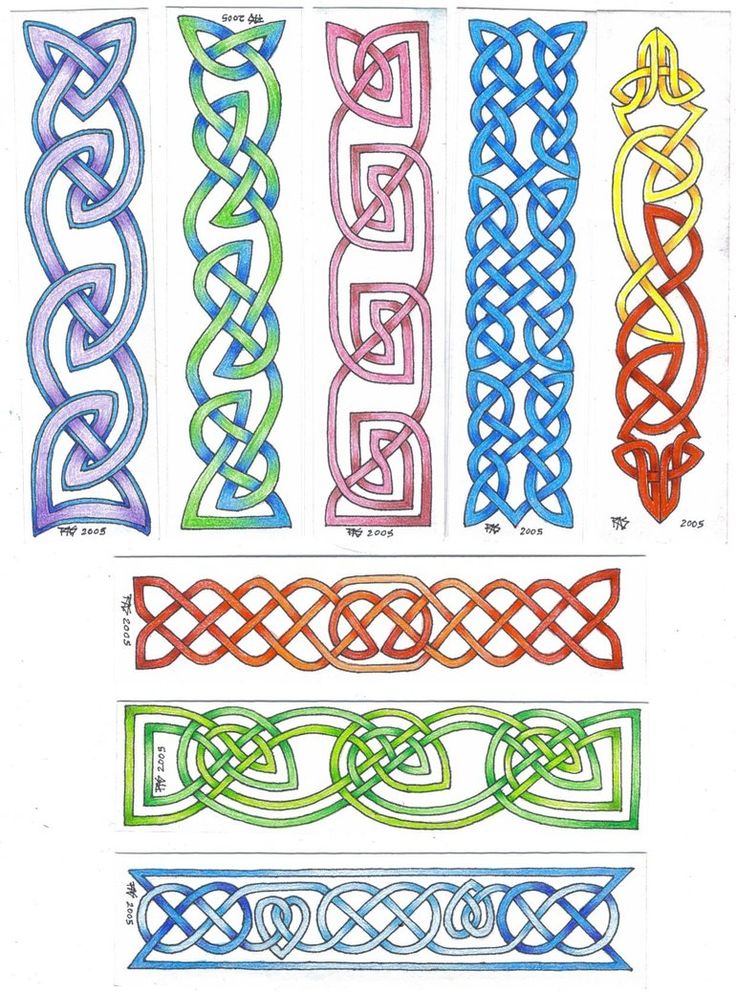 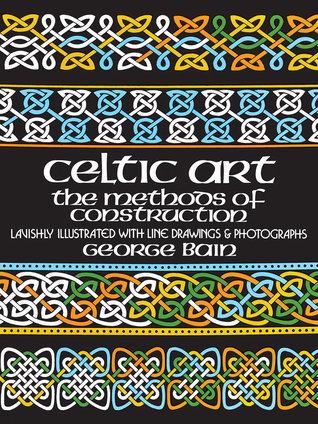 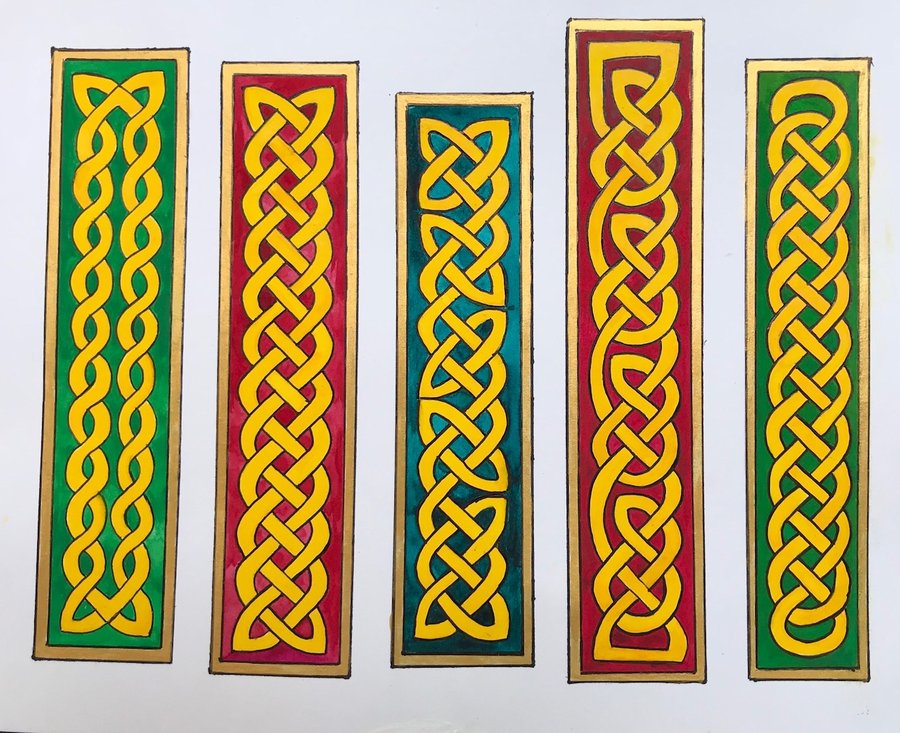 How to draw simple Celtic Knots
Start with a grid
(5 , 4)    grid
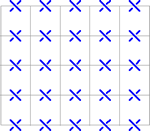 (5,6) Celtic Knot
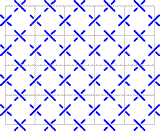 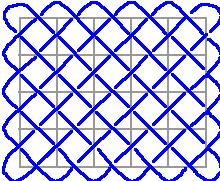 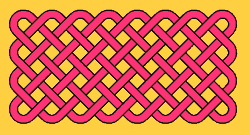 (4,8)  Celtic Knot
How many pieces of string are needed?
How many pieces of string are needed?
The mathematical method
Do lots of experiments

Look for patterns

Make a hypothesis

Check your hypothesis with other examples

Prove your result using mathematical reasoning
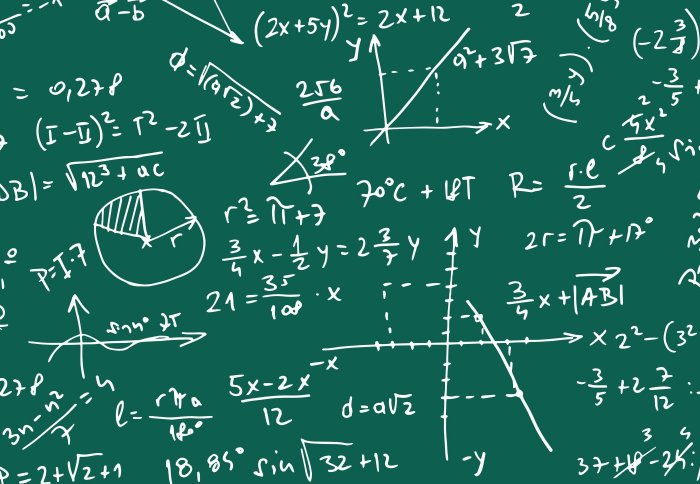 Number of strings =   gcd(m,n)
gcd(5,4) = 1          

gcd(7,8) = 1

gcd(2,2) = 2          

gcd(4,8) = 4

gcd(3,3) = 3
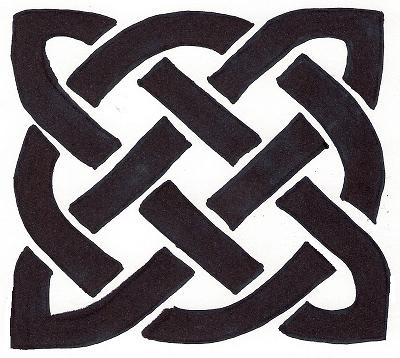 Prove using a geometrical version of Euclid’s algorithm
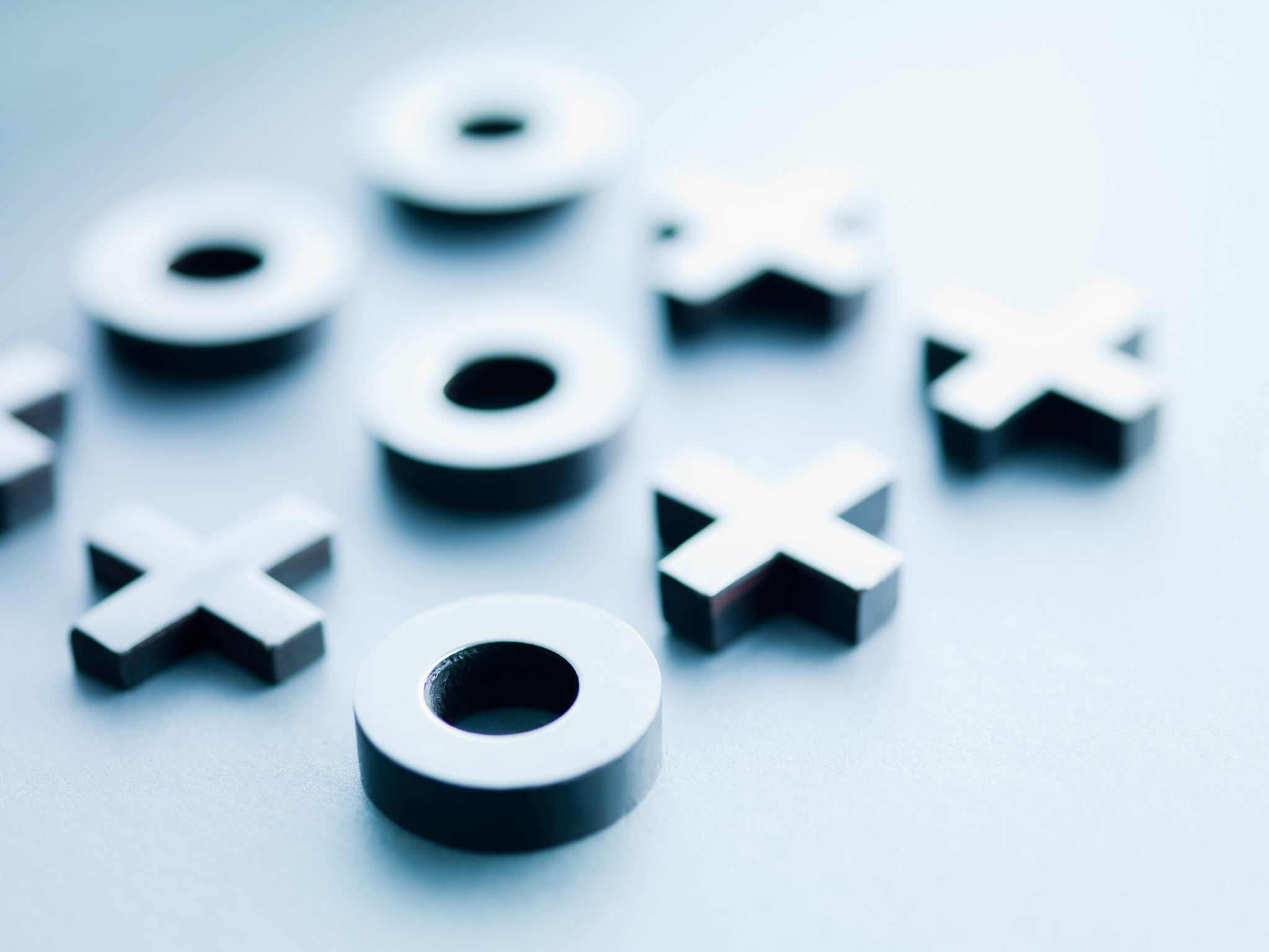 gcd(m,n)
(2,3)    =


(4,7)    =


(4,12)  =


(27, 99) =
All knots with up to seven crossings
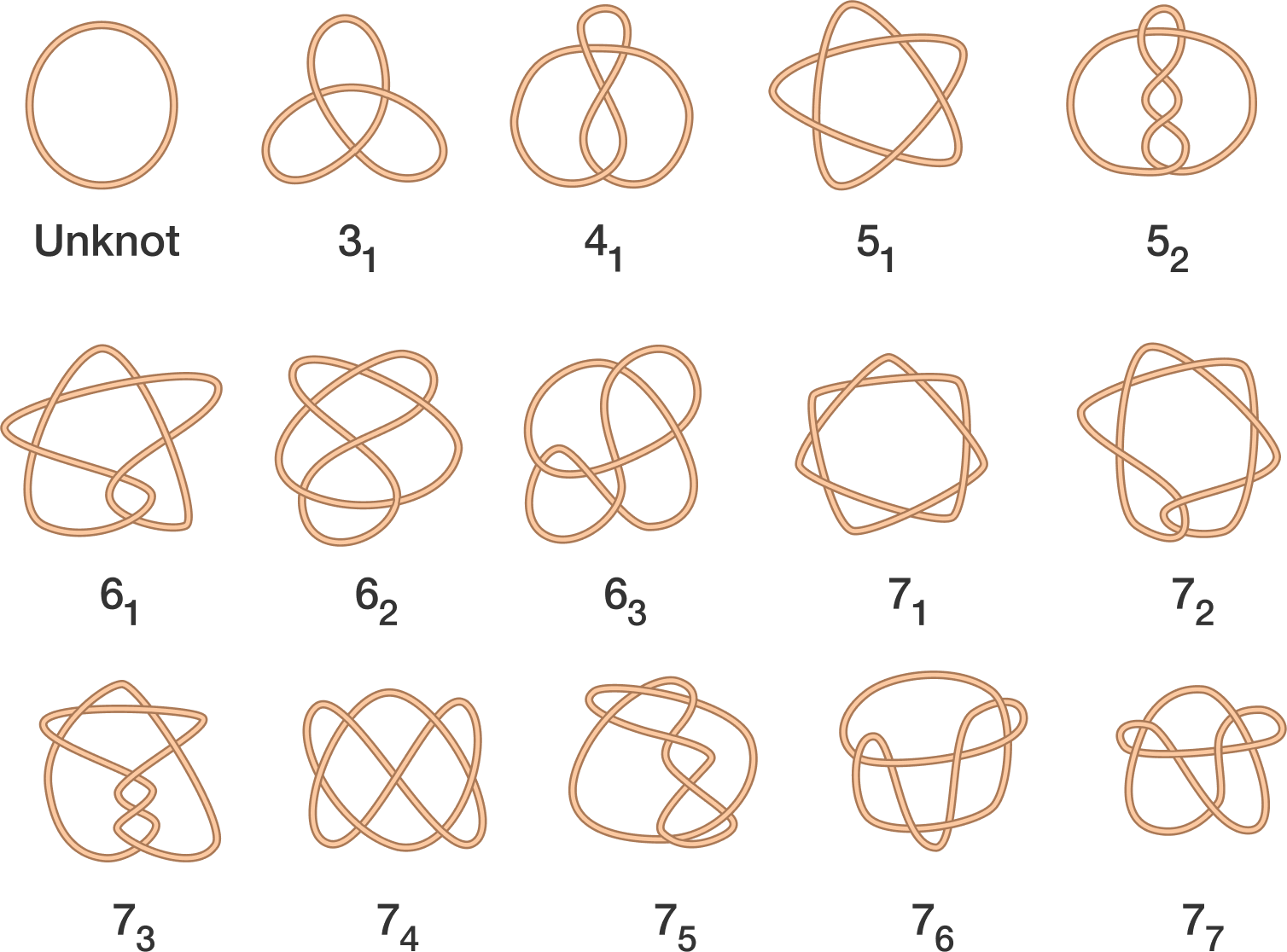 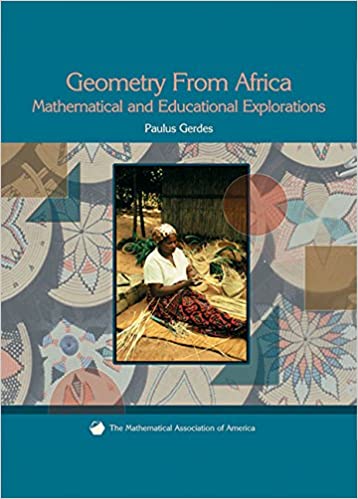 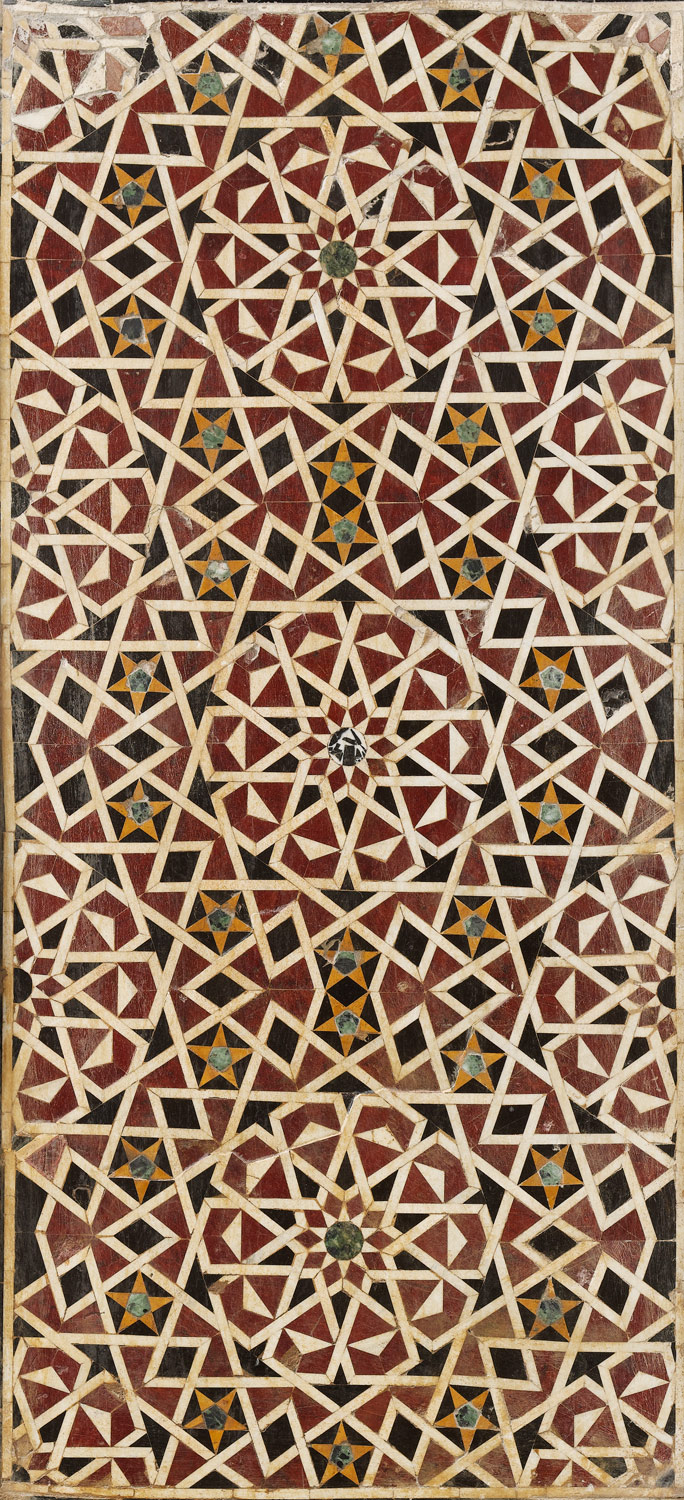 Islamic Art
Plaited Mat Sona Art
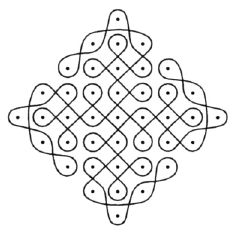 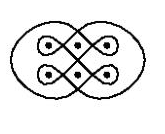 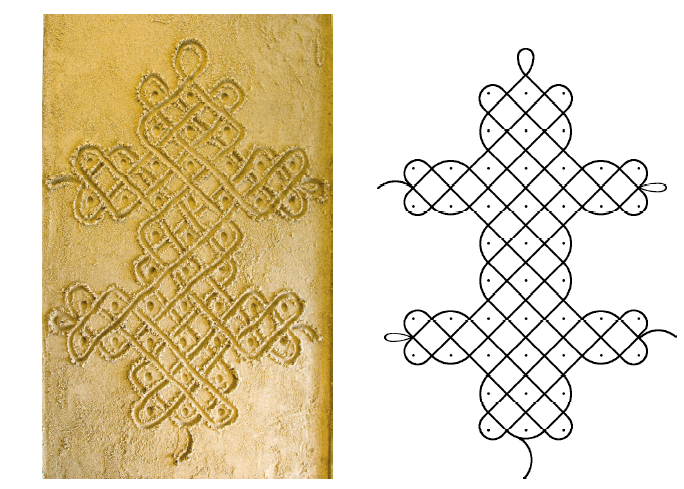 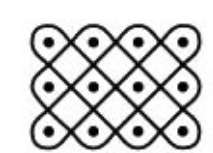 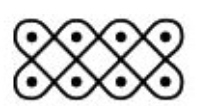 (3,4)
(2,4)
Number of loops is   gcd(m,n)   as before
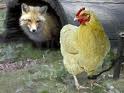 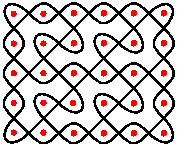 Chased  Chicken
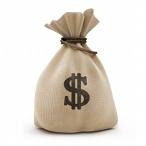 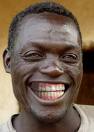 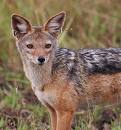 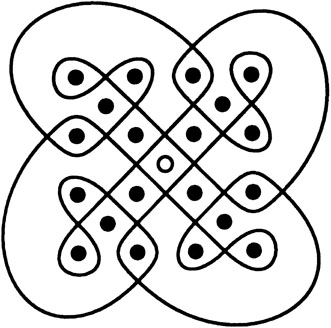 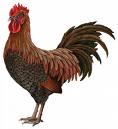 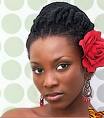 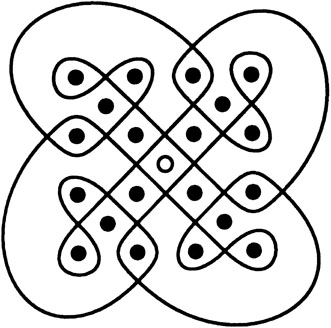 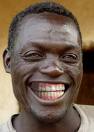 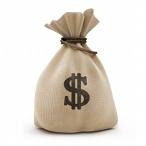 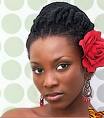 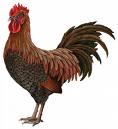 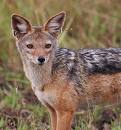